Título da apresentação
Subtítulo da apresentação
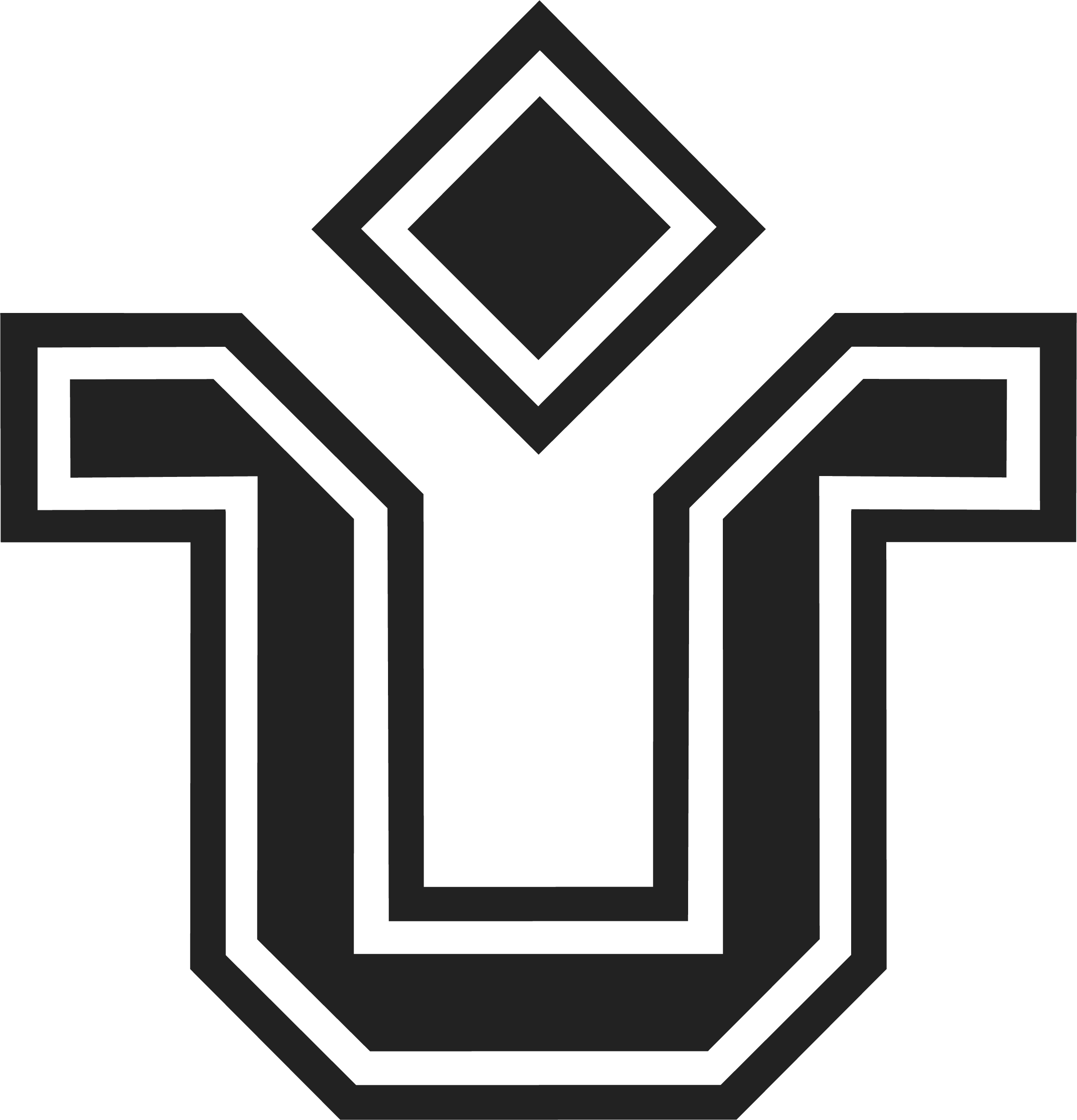 /
Abertura de Capítulo
Clique para editar os estilos de texto Mestres
Título do slide
Conteúdo do slide